Desafio ASS 2023/2024
“Receitas Sustentáveis, têm Tradição”
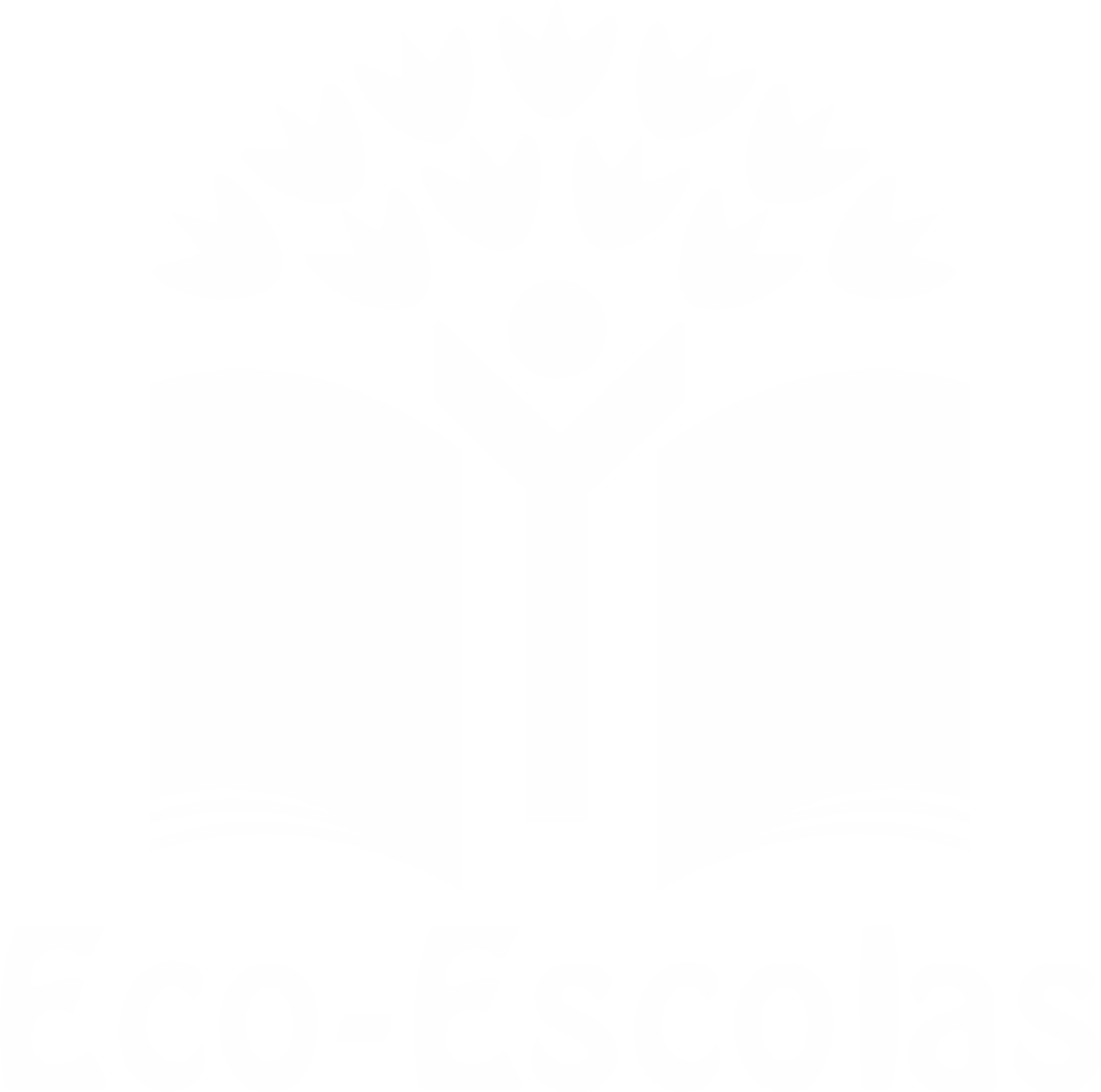 TÍTULO DA RECEITA: Sopa Portuguesa da Avó
INGREDIENTES:

-    Couve-flor/couve portuguesa;
cenouras/couve coração/nabo;
alho francês/feijão encarnado;
curgete/salsa/cebola
azeite/água/sal.
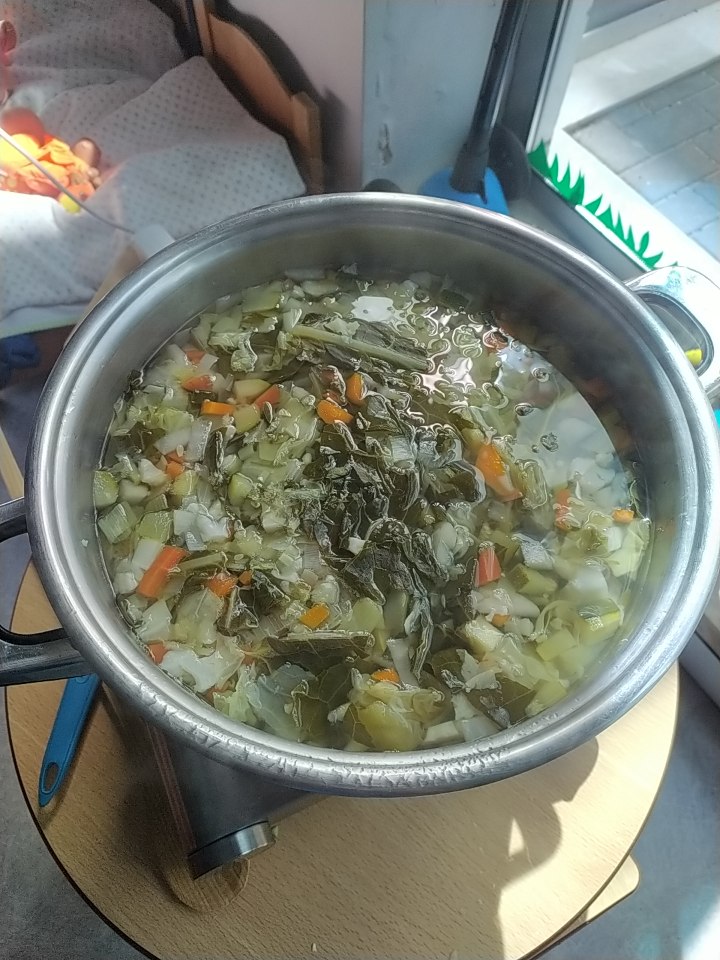 https://alimentacaosaudavelesustentavel.abaae.pt/receitas-sustentaveis/
Desafio ASS 2023/2024
“Receitas Sustentáveis, têm Tradição”
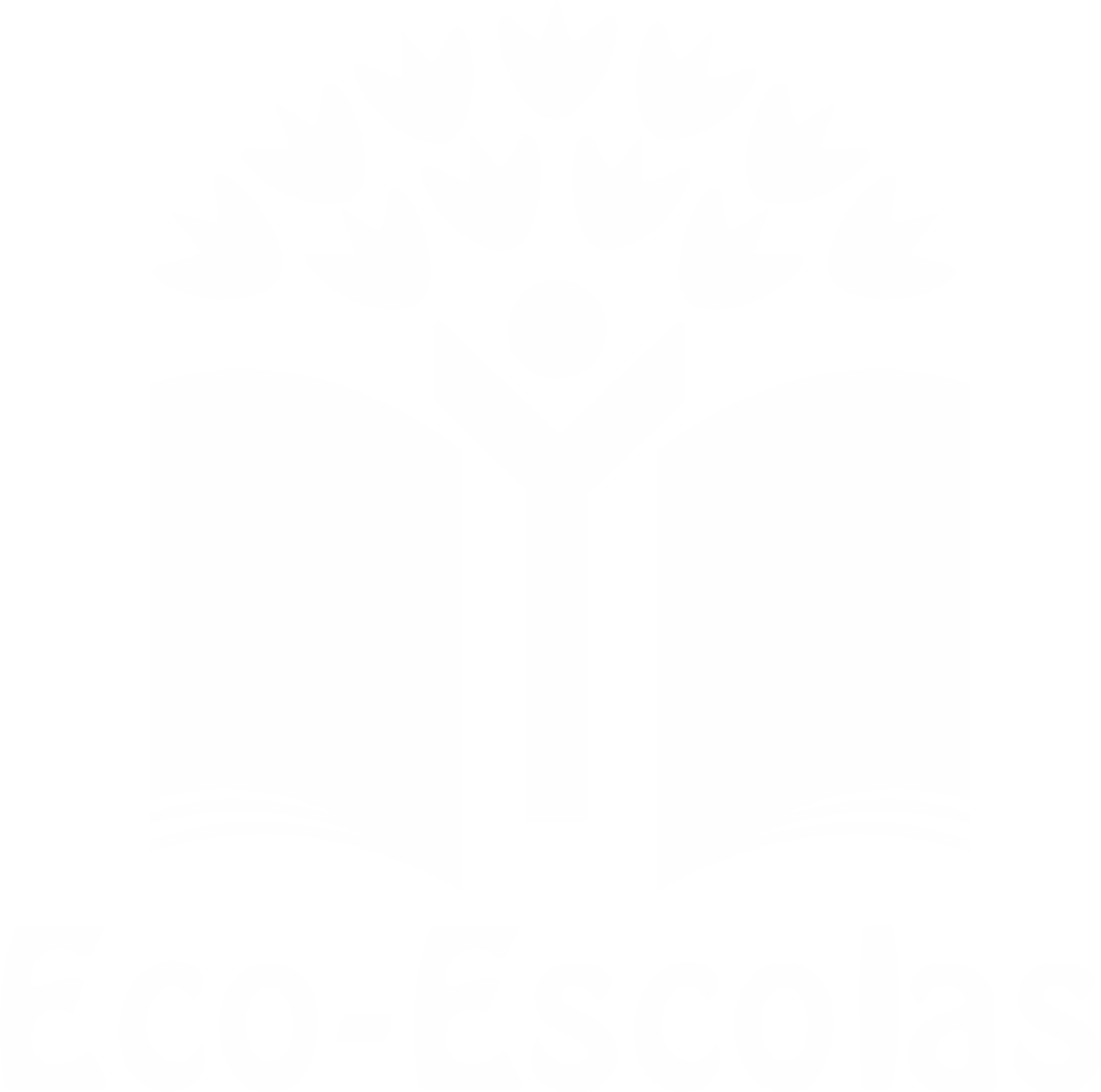 PROCEDIMENTOS:
1º) Na primeira fase de preparação, a avó deu a receita
       e  escrevemos a receita no quadro.





2º) Depois organizamos tudo o que era necessário para a confeção
      da sopa: ingredientes e utensílios.
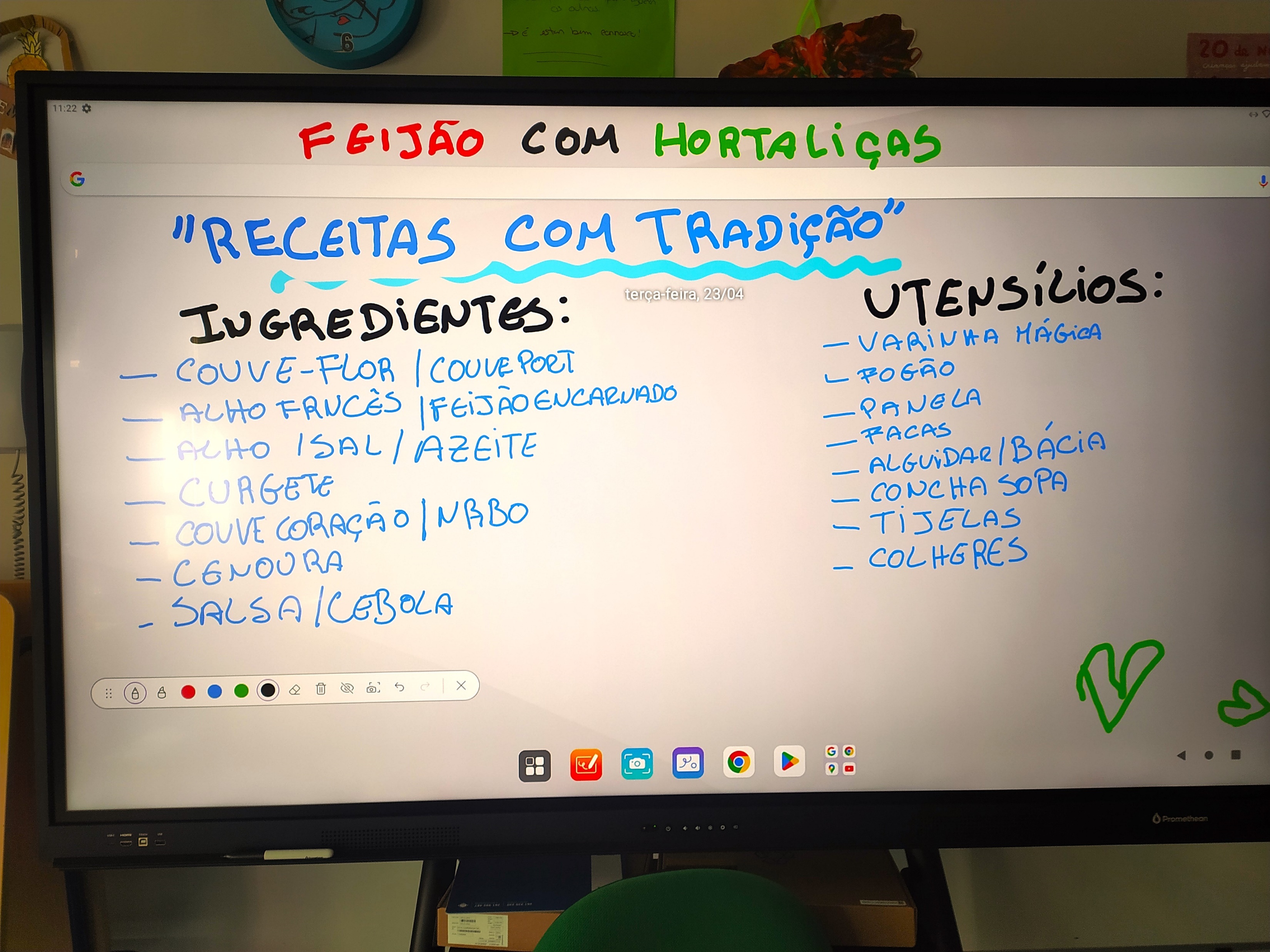 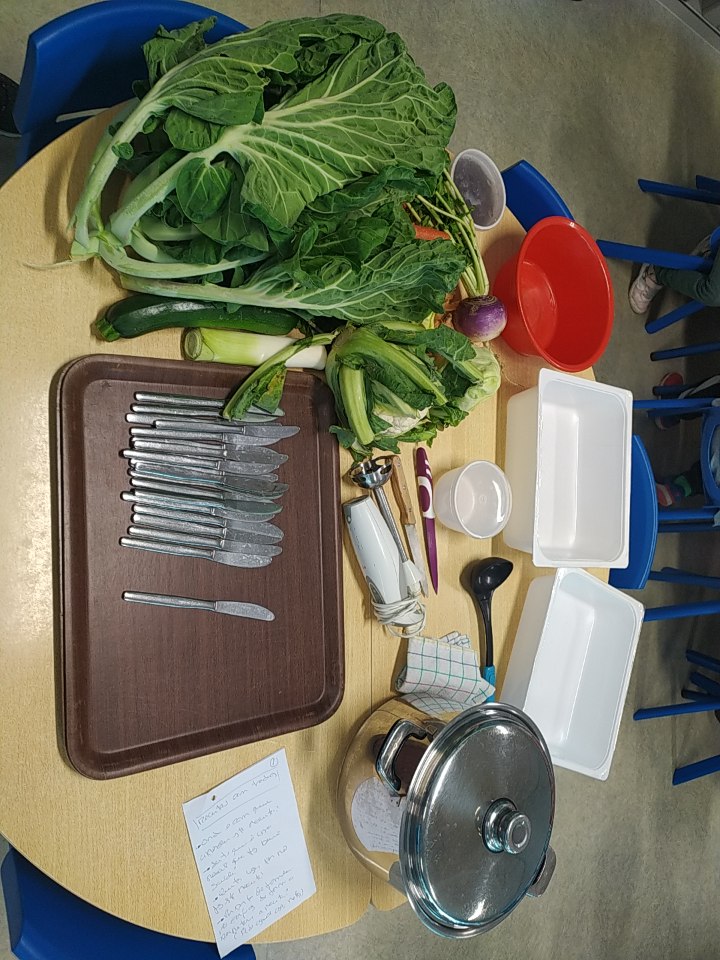 https://alimentacaosaudavelesustentavel.abaae.pt/receitas-sustentaveis/
Desafio ASS 2023/2024
“Receitas Sustentáveis, têm Tradição”
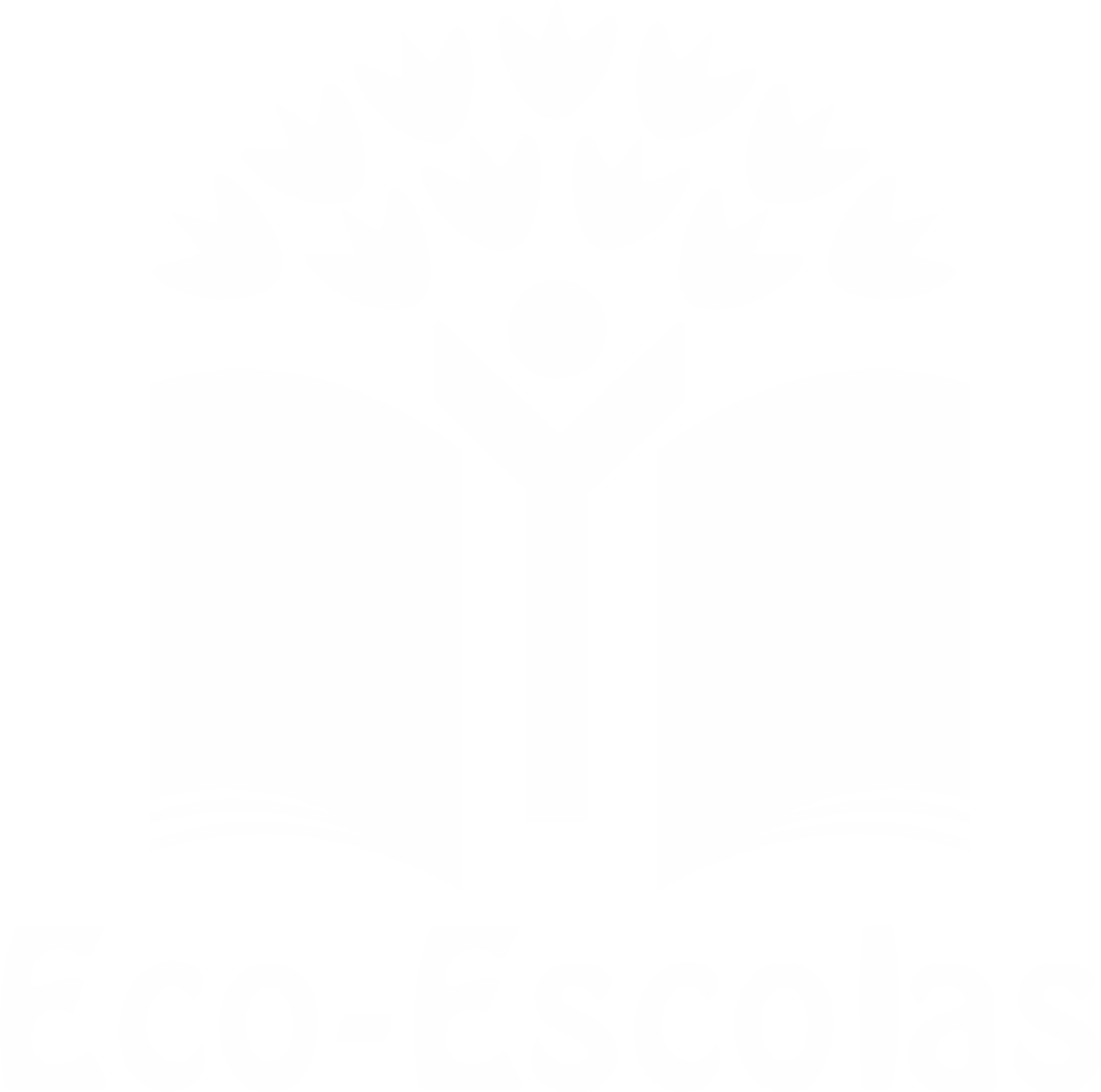 PROCEDIMENTOS:
3º) Na segunda fase de confeção da sopa cortámos os ingredientes.






4º) Finalmente na fase final  colocámos os ingredientes  cortados 
      na panela. Esperámos que os ingredientes cozessem e…
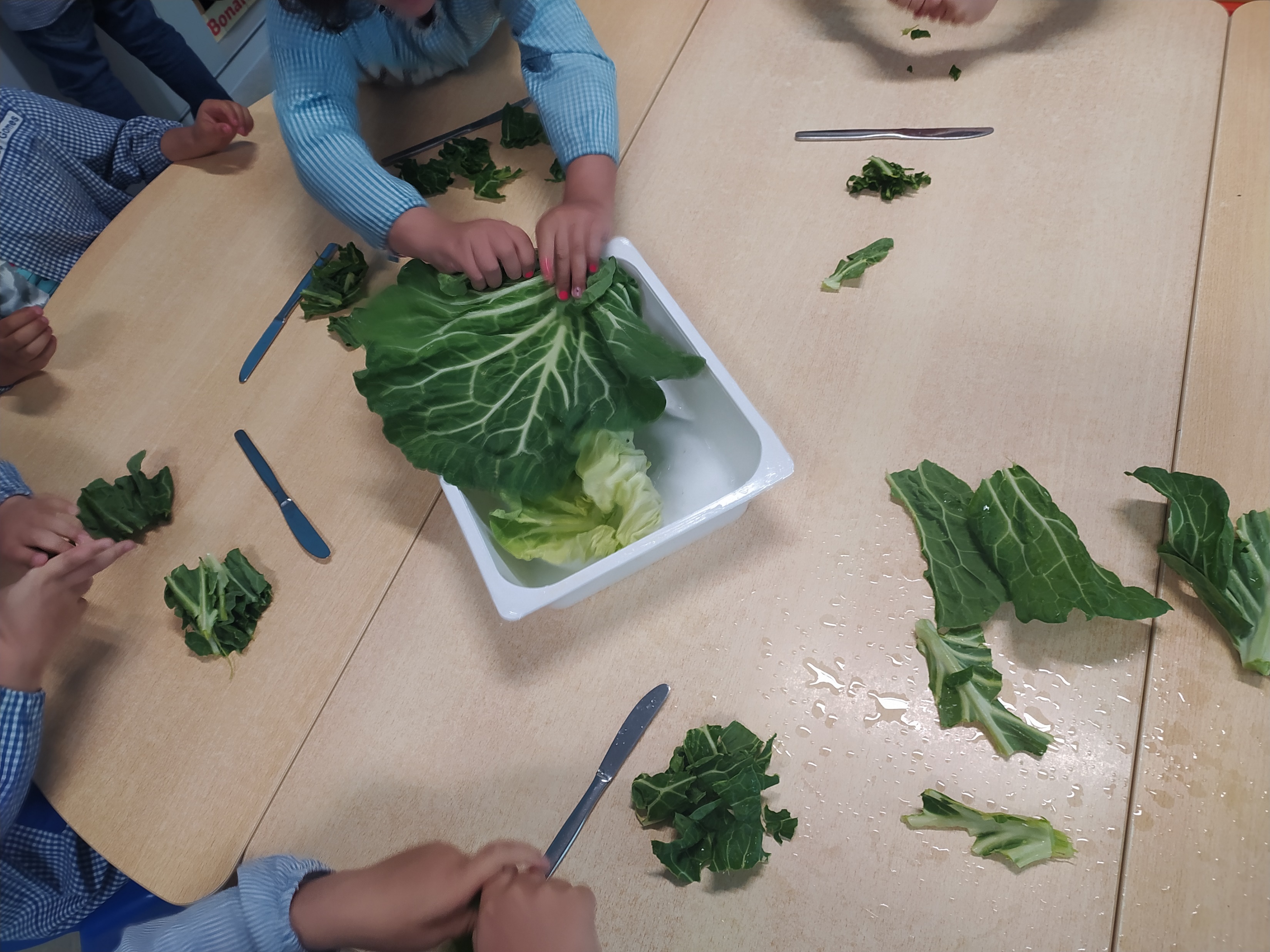 Imagem da preparação
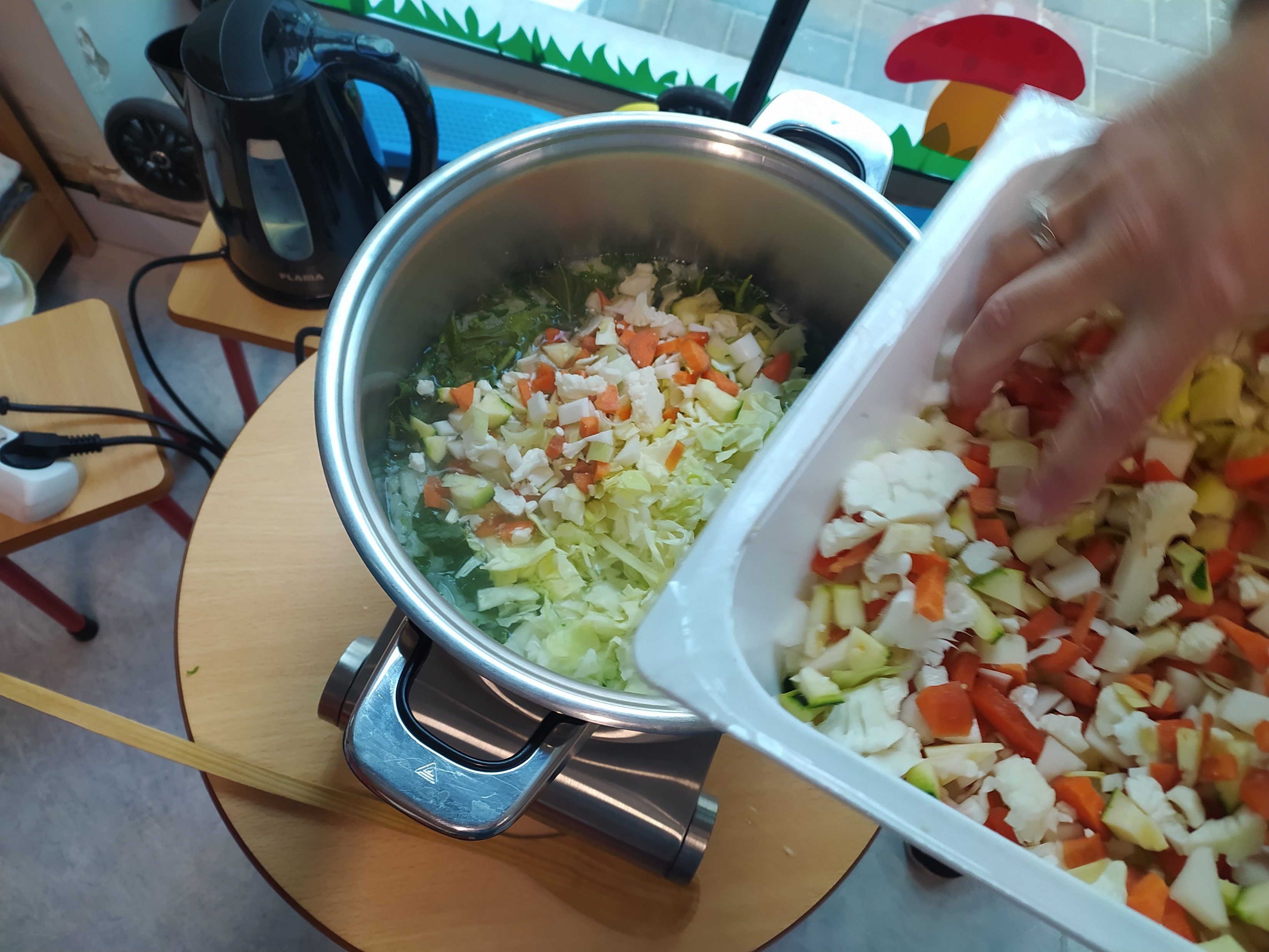 https://alimentacaosaudavelesustentavel.abaae.pt/receitas-sustentaveis/
Desafio ASS 2023/2024
“Receitas Sustentáveis, têm Tradição”
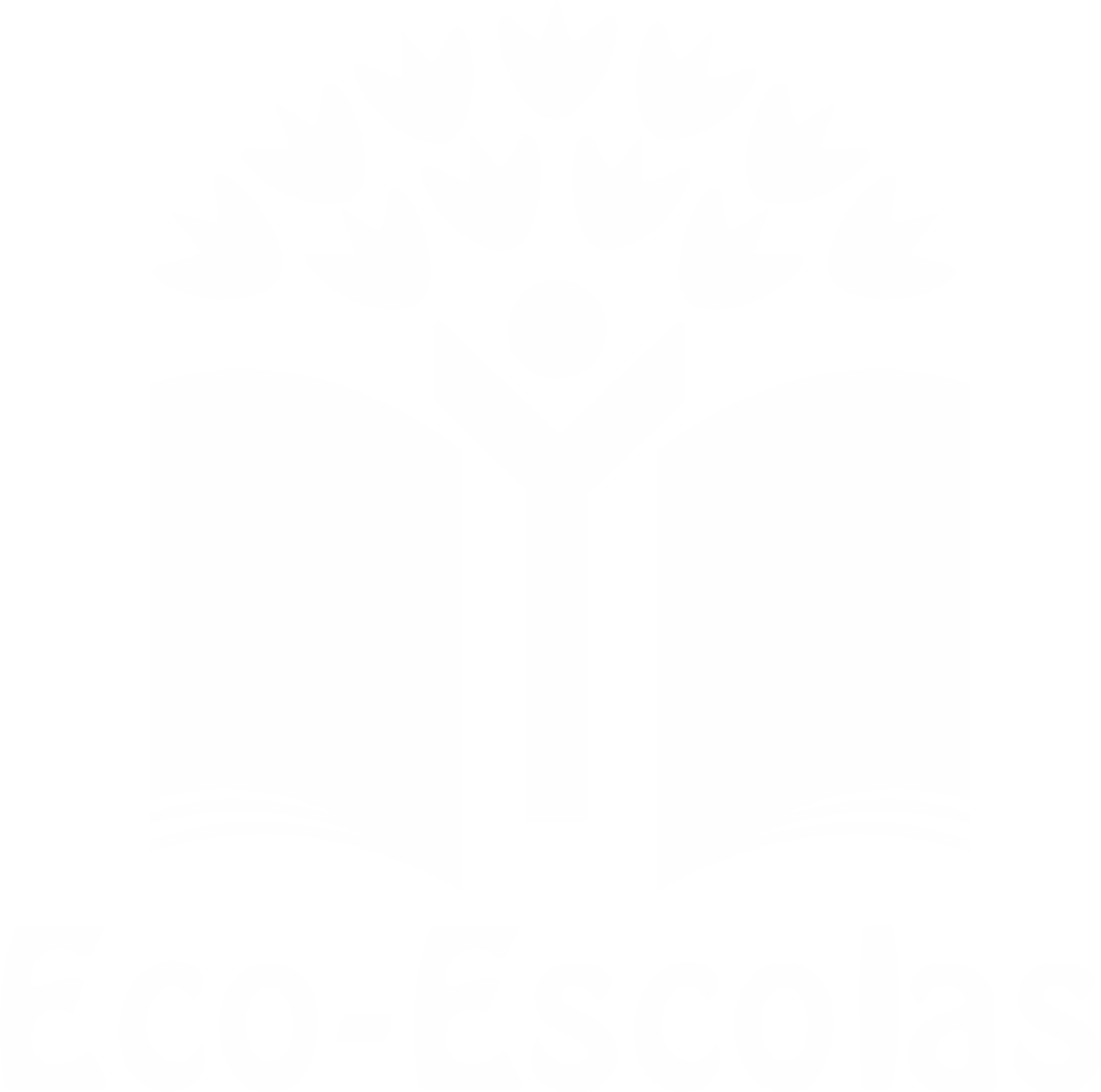 PROCEDIMENTOS:
5º)  depois da sopa cozida colocámos uma concha e meia de sopa 
        em cada tigela para finalmente, todos comerem a deliciosa sopa
        da avó.



6º) Numa outra fase todas as crianças fizeram registos gráficos das
       várias fases de preparação e confeção da sopa.
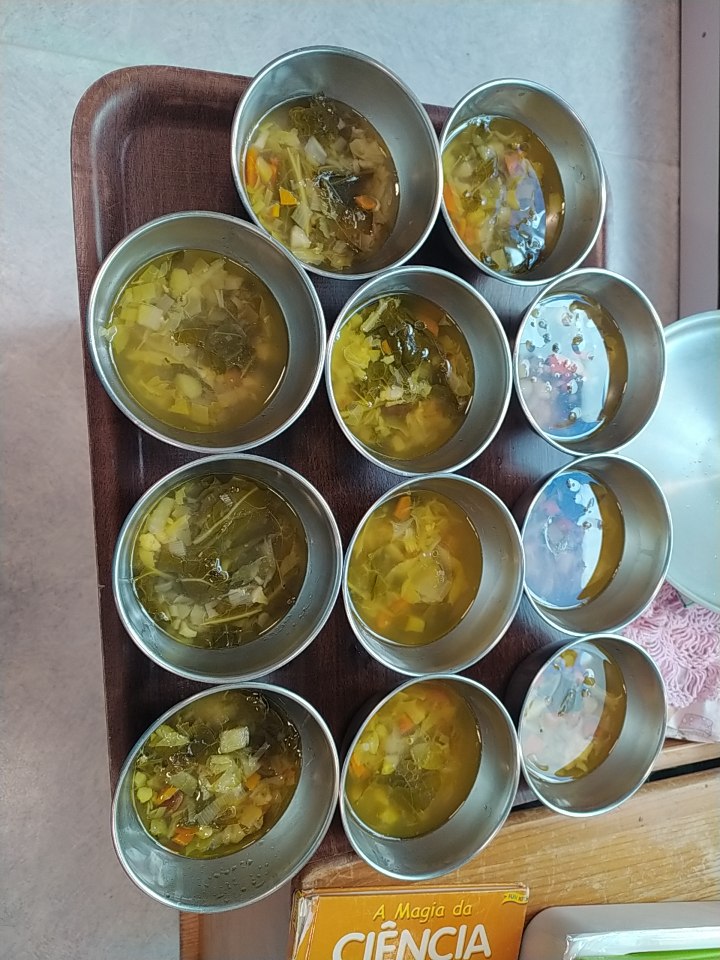 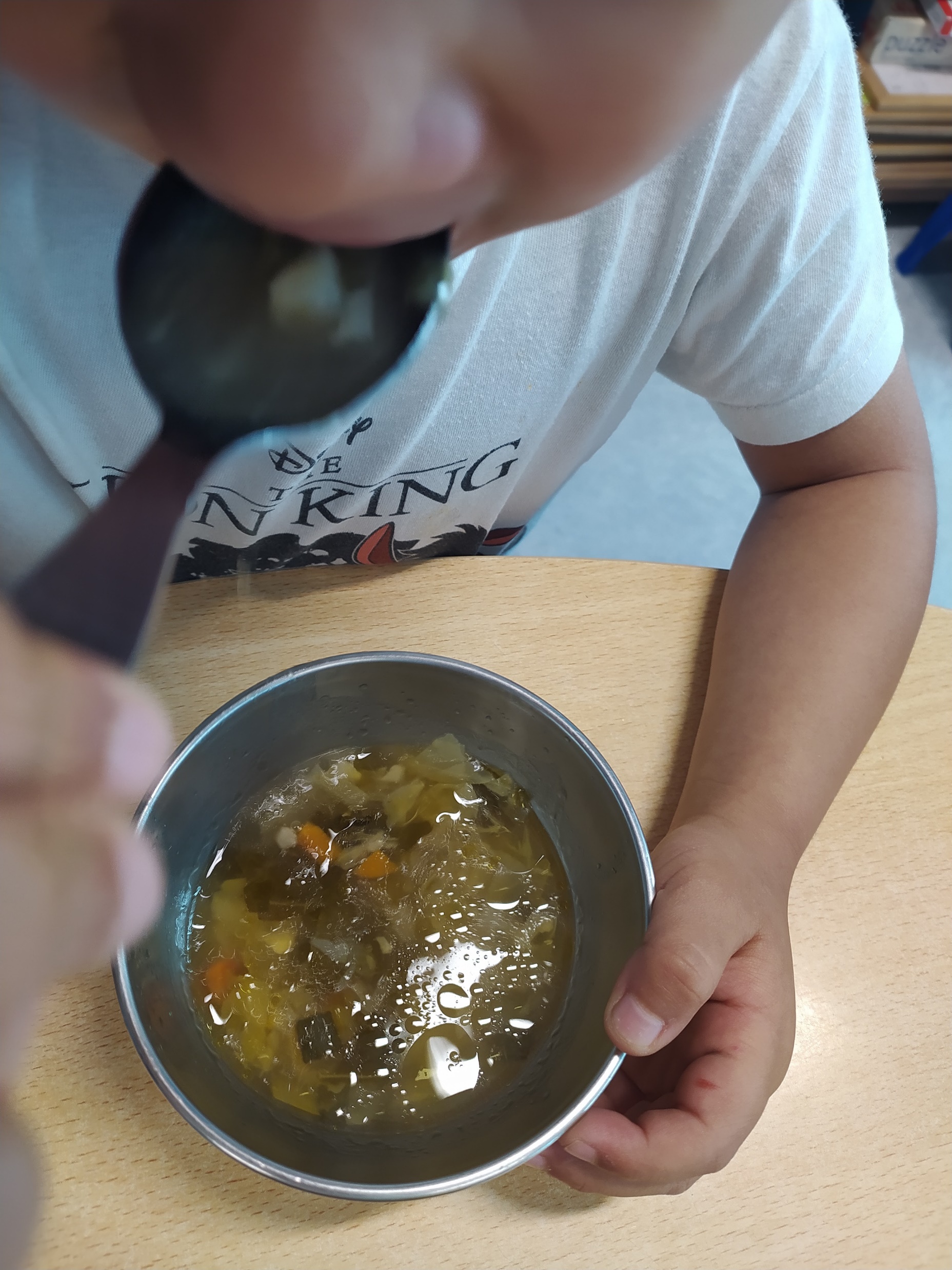 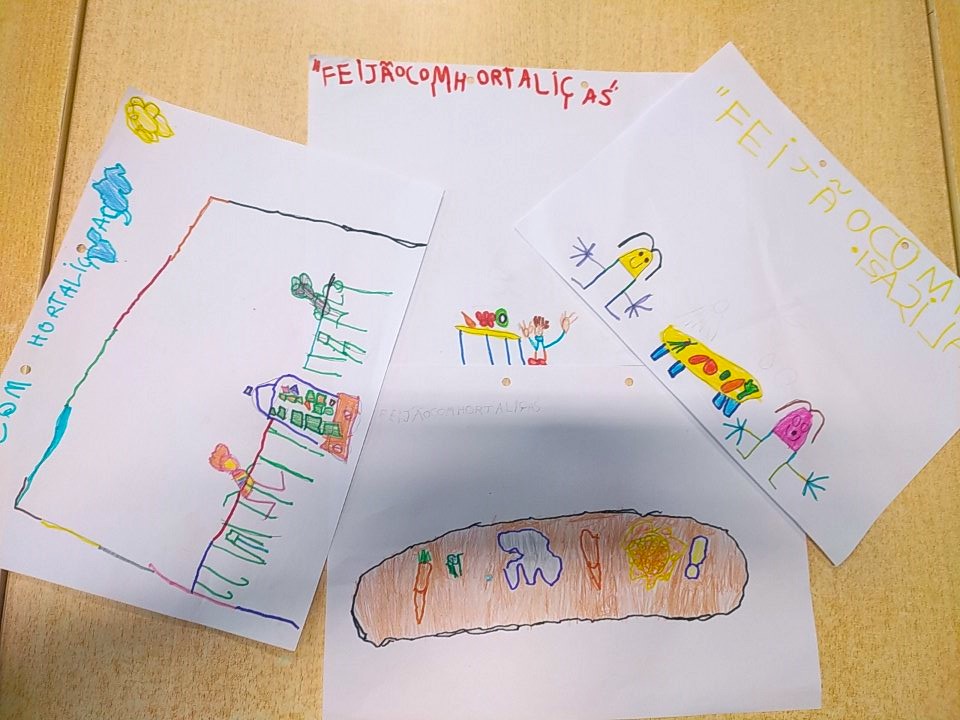 https://alimentacaosaudavelesustentavel.abaae.pt/receitas-sustentaveis/